CREDIT MARKET ANALYSIS
Analytical and applied issues
VIDYASAGAR UNIVERSITY ECO PAPER 123 M.PHIL
1
What is Rural Credit in India?
Rural economy growth generally depends on the funds, from one interval to another interval, to understand high-rise productivity in non-agriculture and agriculture areas. The interval gap from sowing the seed to the understanding of post-production revenue is comparatively long, the farmers lend money from different fronts to match the primary investment on fertilizers, seeds, tools, and other personal expenses.
Post-independence, traders and moneylenders took advantages of poor peasants and landless workers by lending money to them on huge-interest rates and also influencing their accounts and trap them.
In the year 1969, India started social banking and different agencies who could provide funds to satisfy the requirements of rural credit. Later in the year 1982, National Bank for Agriculture and Rural Development (NABARD) was formed as an apex body to regulate and organize all the financial activities concerning rural financial system. This becomes more concrete when the Green Revolution came into begin and changed the credit system of the country, resulting in a productive lead of rural credit.
Today, rural banking includes a set of various financial institutions, particularly, regional rural banks (RRBs), cooperatives, commercial banks, Self-Help group, and land development banks. They assign sufficient credit at cheaper interest rates.
VIDYASAGAR UNIVERSITY ECO PAPER 123 M.PHIL
2
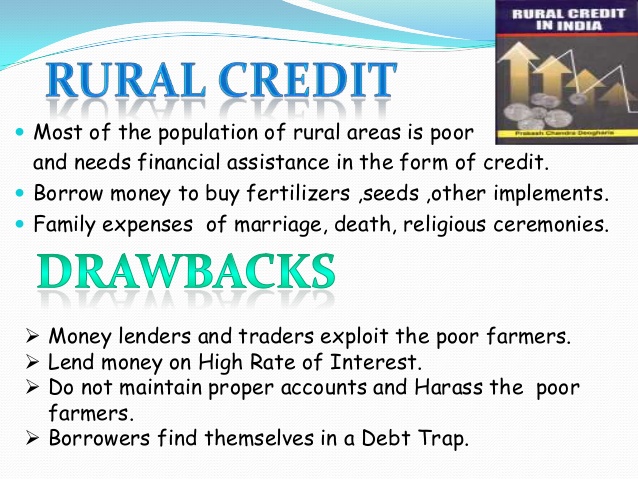 VIDYASAGAR UNIVERSITY ECO PAPER 123 M.PHIL
3
Types of Rural Credit
The rural credit is divided into three types of credit.
Short Term Loan/Credit- A short term loan is one kind of rural credit that is taken to hold a brief private or business capital requirement. It is that type of credit, that requires a borrowed principal amount and interest percentage to be repaid at a given date, the course of which may be maximum up to one year. A short term loan is a worthy but expensive option, particularly for small companies or basically for start-ups who are still not qualified for a credit line from a bank.
Medium-term Loan/Credit- Medium-term loans are the loans that have a repayment duration between two to five years or less than 10 years. Medium-term loans are an excellent option for small firms who are looking for a traditional way of credit with a set repayment duration and anticipated amounts. The loan amount an individual receive may differ based on cash flow, credit rating, and various other factors.
Long term Loan/Credit- The repayment duration of the long-term loan is usually 5 to 20 years or even more in a few exceptional cases. In any business, long-term finance is essential, to create permanent assets that will return over a period of time. Especially in the Agriculture sector, long-term investment comprises of land levelling, fencing, sinking well, permanent repairs on land, acquisition of heavy machinery such as tractor, etc. All the long-term investments suggested above need large numbers of funds. Although they have considerable potential to give profits in the future, private farmers do not have their own money to make such costly investments because either they have no savings or have very little savings.
VIDYASAGAR UNIVERSITY ECO PAPER 123 M.PHIL
4
Rural Credit is needed for the following reasons:
(1) Long Gestation Period
Gestation period between the sowing of crop and understanding of income after agricultural produce and sale is very long.
Therefore the farmer needs to take credit.
(2) To Buy Inputs
Farmers need money to buy seeds, fertilizers, tools etc.
(3) Personal Expenses
They need money for personal expenses like marriage, death, religious ceremonies, to repay old-debts etc.
VIDYASAGAR UNIVERSITY ECO PAPER 123 M.PHIL
5
SOURCES OF Rural Credit:

The rapid increase in the banking sector particularly after the green revolution, the rural sector had a positive impact on farming and non-farming output, employment, and income. These banking opportunities allowed farmers to take different credit services, facilities and various loans to meet their production requirements.
Here are a few major credit sources of rural credit in India.
Co-operative Credit Societies- This source of credit is the most economical and important source of rural credit. It was set up with the aim of facilitating the complete credit needs for small and me­dium farmers. Co-operative Credit Societies progressed steadily after a few years for inception. They started supporting the farmers in a significant way with short-term loans issued by Primary Agri­cultural Credit Societies (PACs), which progressed from ₹305 crores in 1965-66 to ₹5,200 crores in 1999-00. At the same time, the loans granted raised from ₹37 crores to ₹2,100 crores. However, the co-operatives could not meet the credit needs completely, so the moneylenders kept on controlling the rural economic markets.
Land Development Bank- This source of credit is also known as a land mortgage. It essentially gives farmers a long-term loan option upon the mortgage of their land at low-interest rates over a period of 15 to 20 years. These type of loans are usually taken if the farmers have some land developments work or digging of wells, etc, if extra land is to be taken through out-and-out purchase, or if previous dues are to be repaid. Though land development bank has made notable progress still the contribution is insignificant because most of the farmers are not aware of the existence of such land schemes or the importance and use of such banks. However, such a bank set up by the primary banks and the government has increased immensely over the years.
VIDYASAGAR UNIVERSITY ECO PAPER 123 M.PHIL
6
SOURCES of Rural credit

Commercial Banks- Earlier, these banks were only received deposits from the urban population and issued loans only for trade and industry. They generally neglected agriculture and rural industries because by nature agricul­ture is a high-risk venture. However, today these banks give both direct and indirect investment to agriculture. Here, direct finance is issued for a small and medium term allowing farmers to conduct agricultural operations easily. Indirect finance is given in advances form to purchase things like grains and fertilis­ers. Commercial banks also grant finance to the Food Corporation of India, and State food agencies for operations like food procurement. These banks also give credit options for stocking and delivery of agricultural inputs. They have also executed the ‘village adop­tion scheme’, firstly initiated by the State Bank of India, to examine into credit and additional requirements of the farmers.
Regional Rural Banks- Government initiated regional rural bank was set up to examine the specific needs of landless workers, small and mar­ginal farmers, rural poor and artesian.
The Government- The Government provides short and long term goals to farmers if there is an emergency like famine and flood. These type of loans are also known as Taccavo loans.
VIDYASAGAR UNIVERSITY ECO PAPER 123 M.PHIL
7
VIDYASAGAR UNIVERSITY ECO PAPER 123 M.PHIL
8
VIDYASAGAR UNIVERSITY ECO PAPER 123 M.PHIL
9
VIDYASAGAR UNIVERSITY ECO PAPER 123 M.PHIL
10
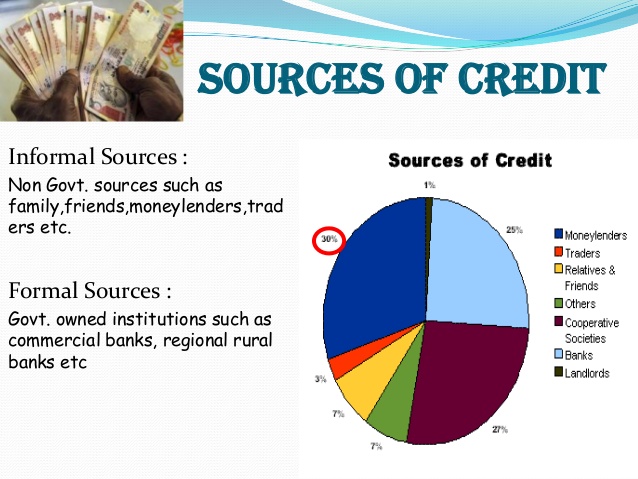 VIDYASAGAR UNIVERSITY ECO PAPER 123 M.PHIL
11
VIDYASAGAR UNIVERSITY ECO PAPER 123 M.PHIL
12
VIDYASAGAR UNIVERSITY ECO PAPER 123 M.PHIL
13
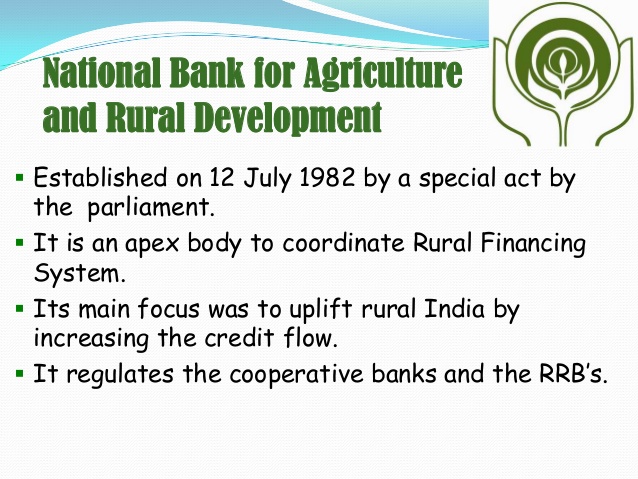 VIDYASAGAR UNIVERSITY ECO PAPER 123 M.PHIL
14
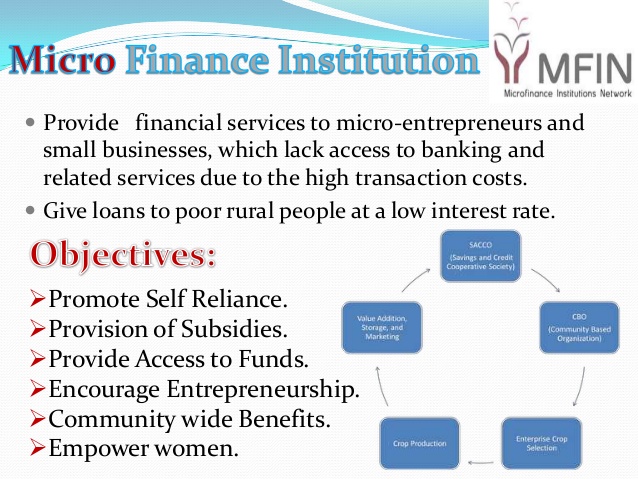 VIDYASAGAR UNIVERSITY ECO PAPER 123 M.PHIL
15
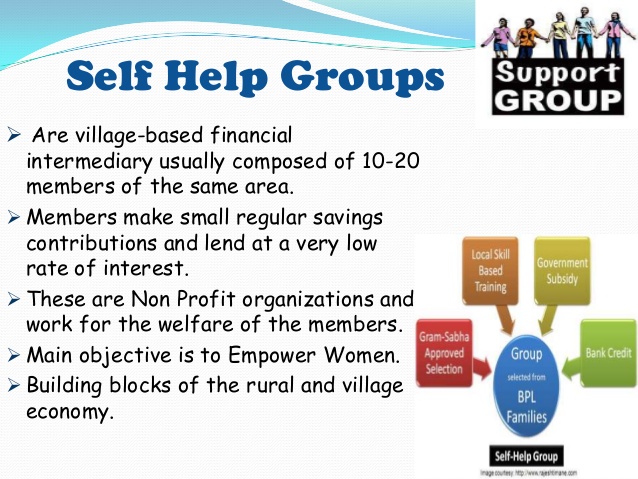 VIDYASAGAR UNIVERSITY ECO PAPER 123 M.PHIL
16